Christelle LEMASSE
IDIOMAS
Titulo do trabalho
Lorem ipsum dolor sit amet, consectetur adipiscing elit. Morbi tristique sapien nec nulla rutrum imperdiet. Nullam faucibus augue id velit luctus maximus. Interdum et malesuada fames ac ante ipsum primis in faucibus. Etiam bibendum, ante nec luctus posuere, odio enim semper tortor, id eleifend mi ante vitae ex.
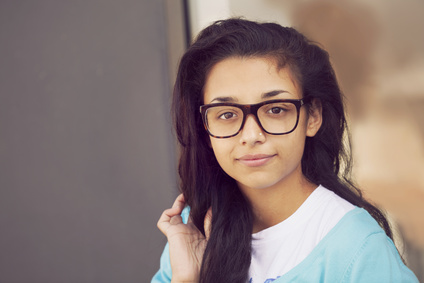 12 Street NameLisboa
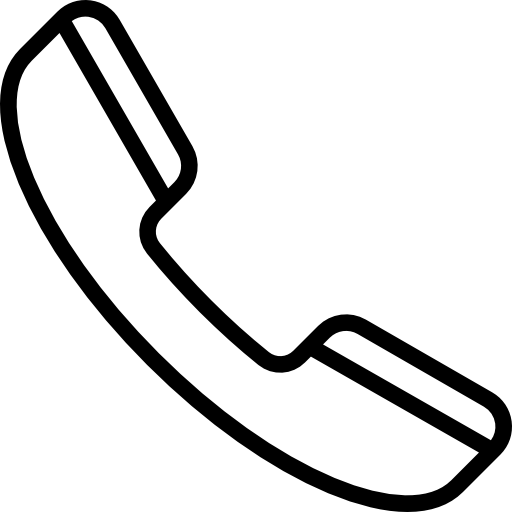 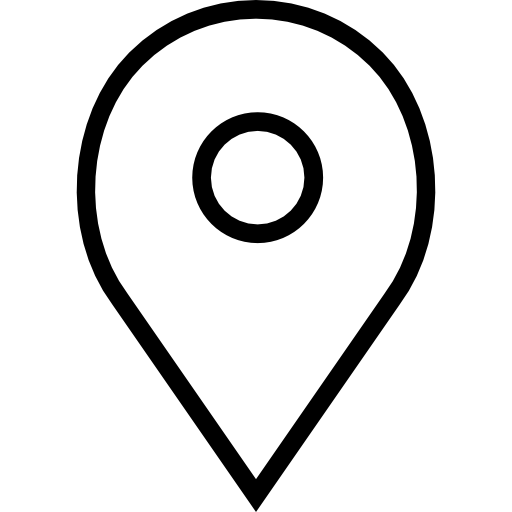 000 111 333
Inglês
Francês
Italiano
Espanhol
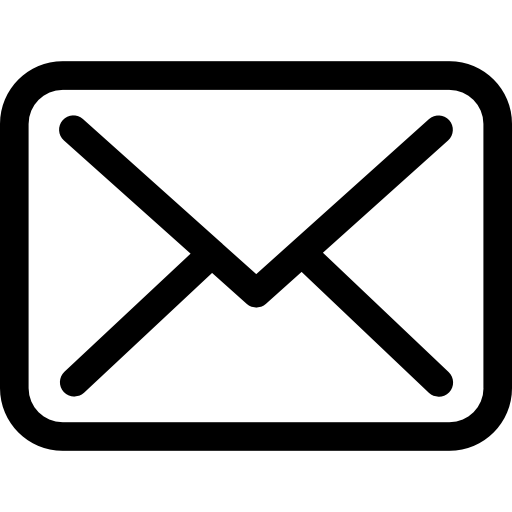 name@mail.com
LinkedIn.com/name
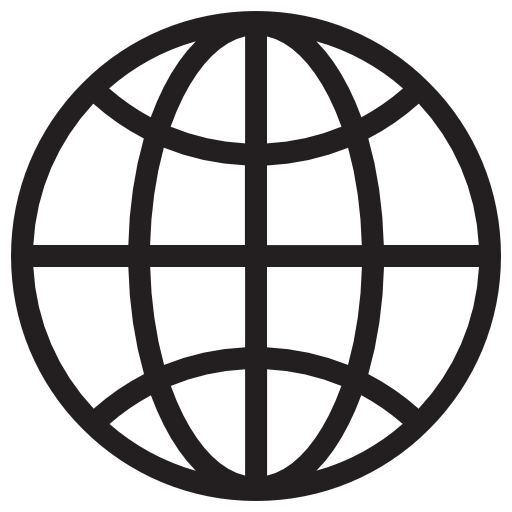 Qualificações profissionais
Qualificações pessoais
Criatividade
Office 2017
Liderança
C++ / Ruby
Comunicação
PHP MySQL